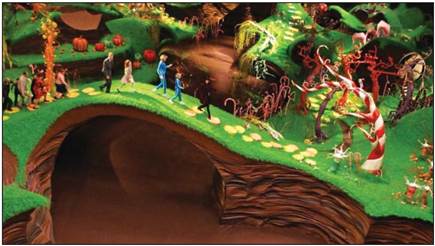 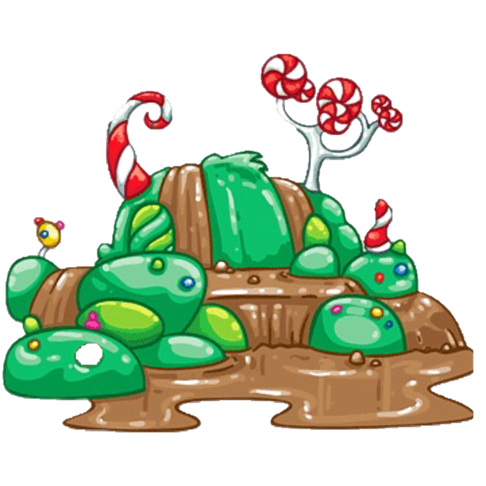 Шоколадний фонтан- це неймовірний винахід! Шоколад потрапляє в басейн і нагадує фонтан. Туристи можуть занурити свою чашку в фонтан і випити горячого шоколаду
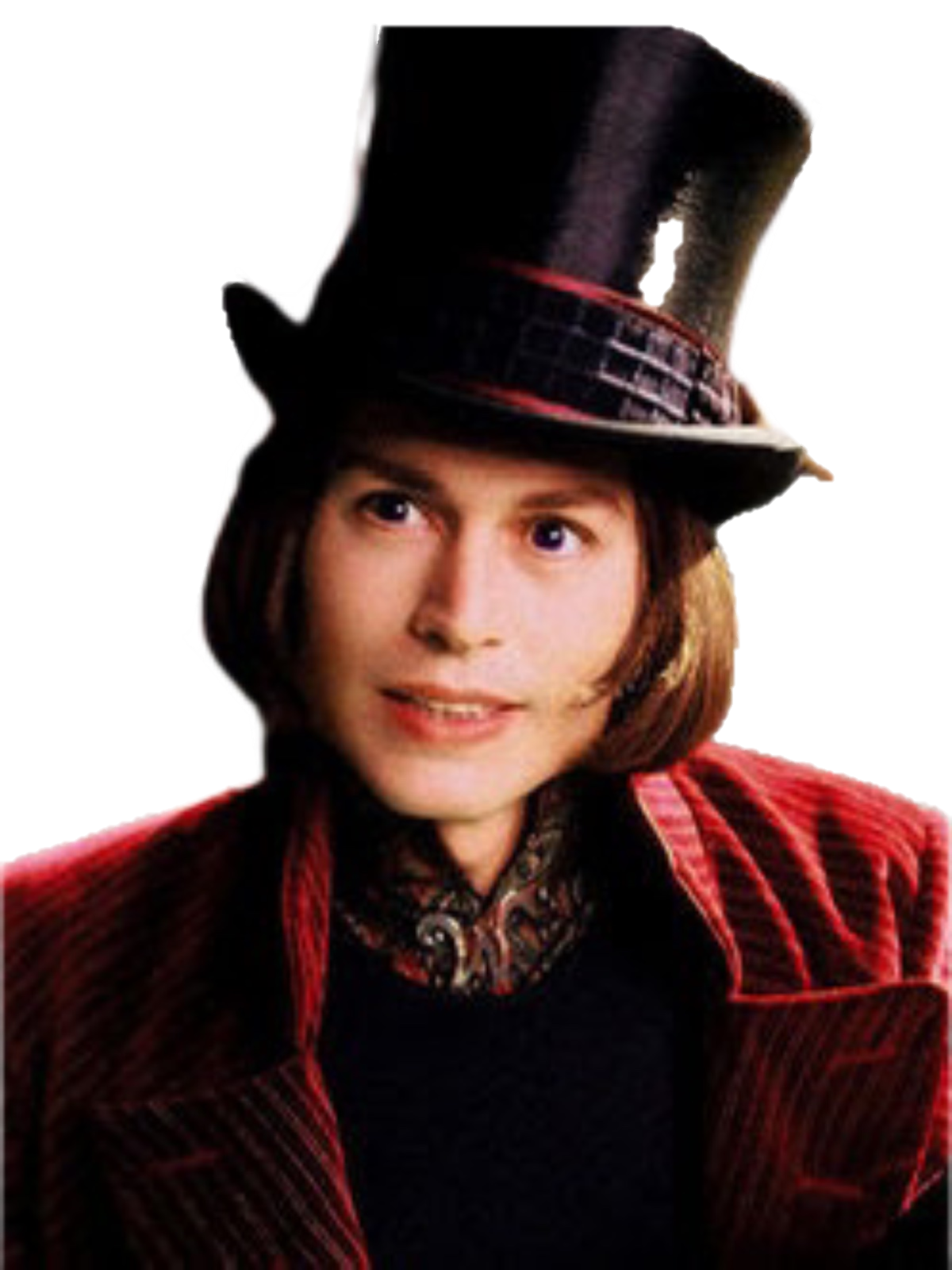 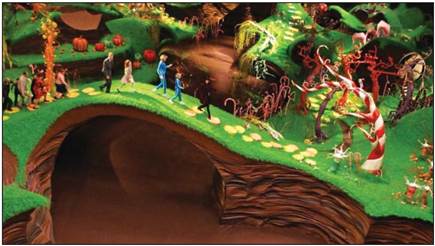 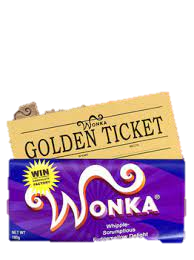 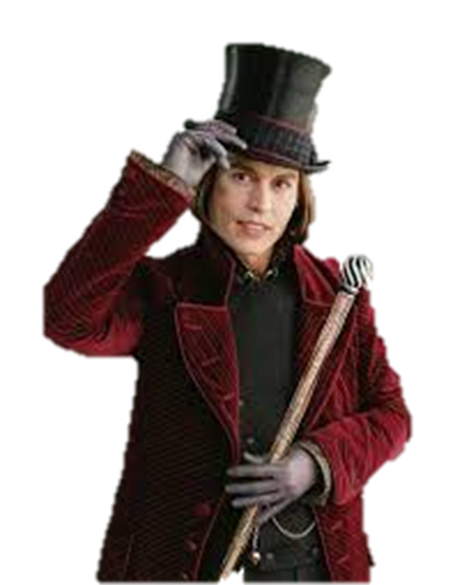 Різнокольоровий шоколад-Віллі Вонка створив шоколад, який буде змінювати колір в залежності від настрою людини яка смакує цей шоколад.
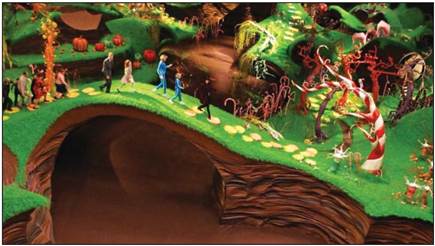 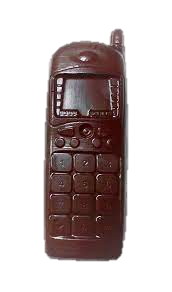 Телефон із шоколаду- людина може дзвонити іншій людині за допомогою шоколадного зв’язку, але не довго бо шоколад швидко розтане в руці.
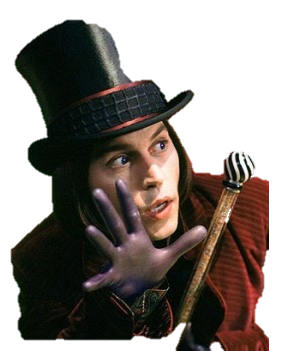 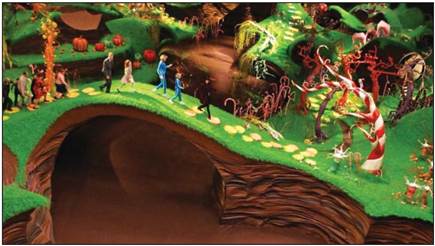 Парадизак- це солодкий гарнір який зробить  будь який десерт смачнішим
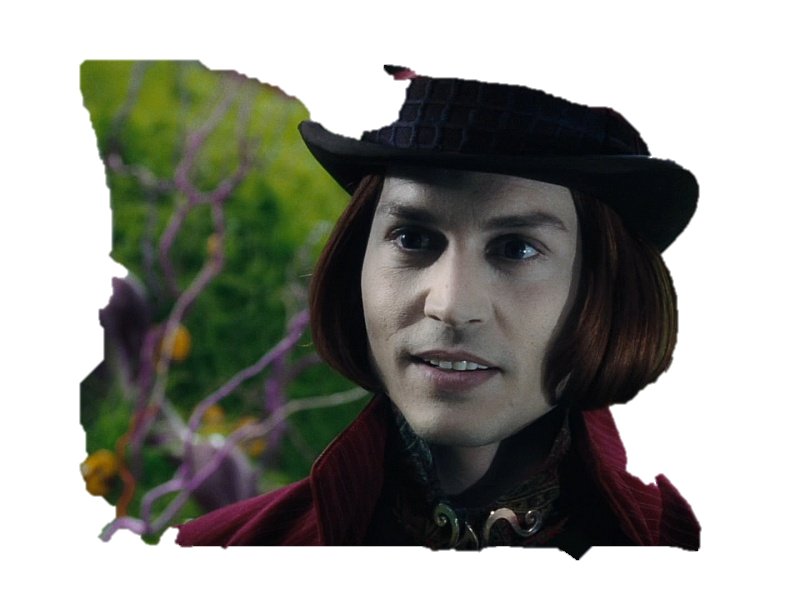 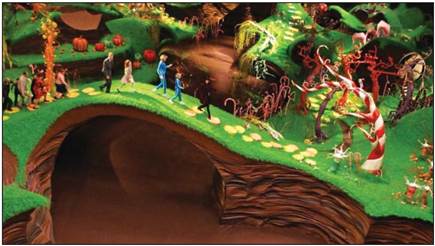 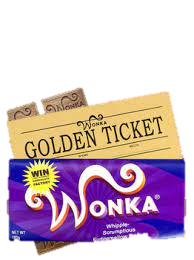 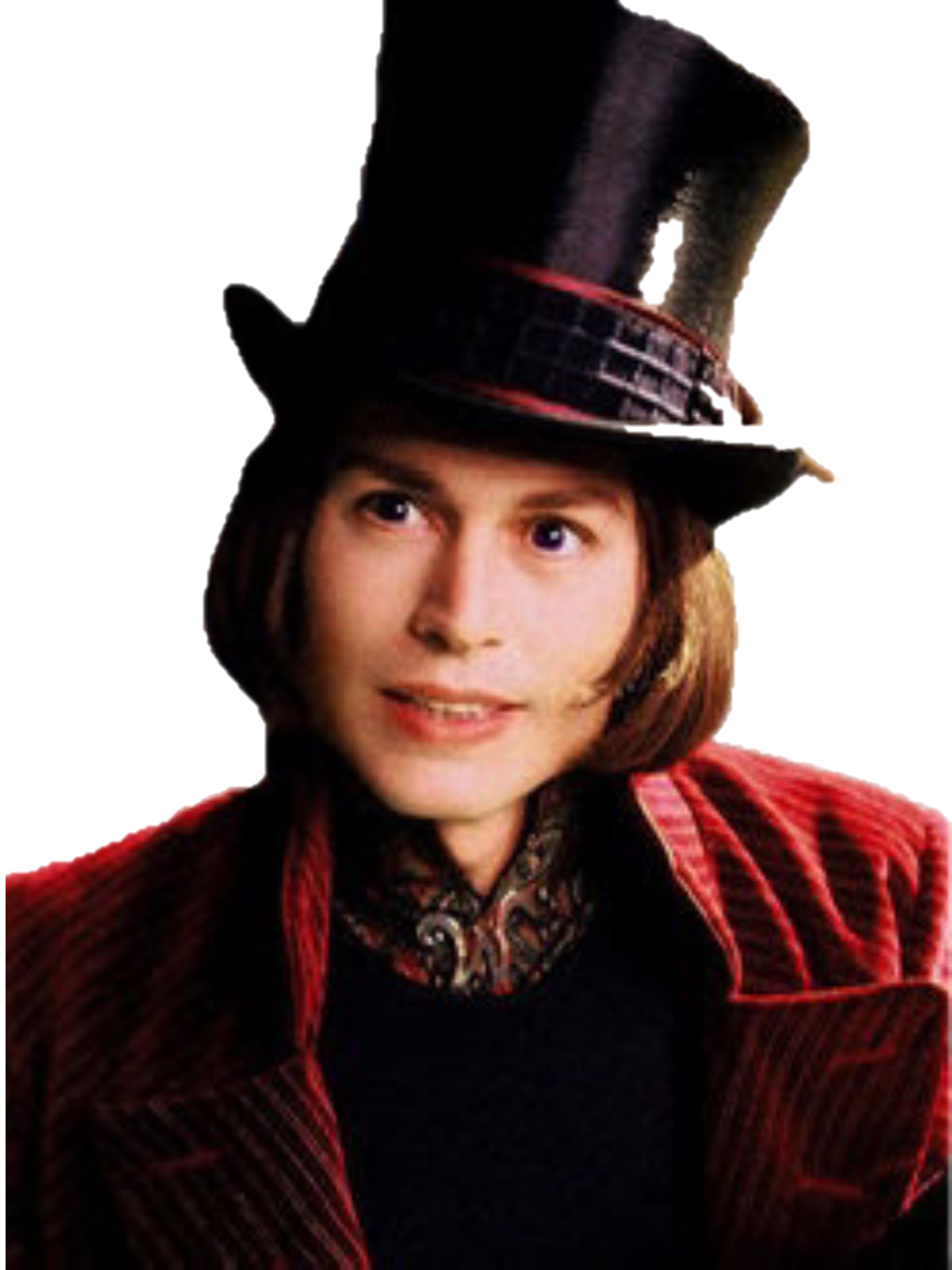 А ще Віллі Вонка створив- шоколад його рецепт вкрали,  і стали продавати його шоколад під своєю маркою. Але придумали новий рецепт, який надав фабриці   шаленої популярності.
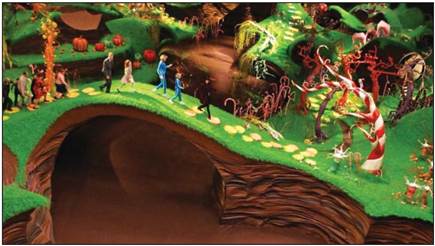 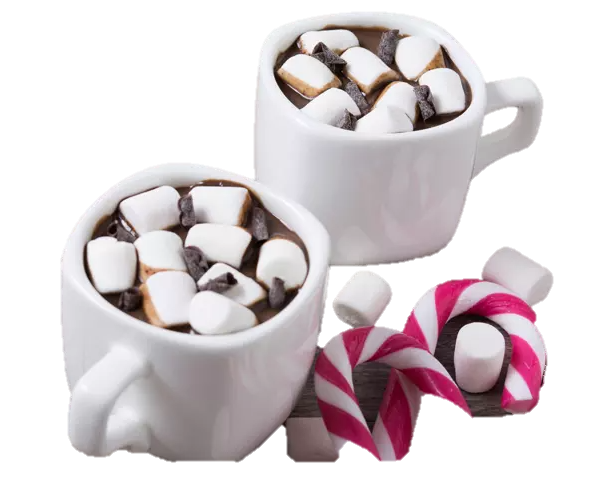 А ще, існує такий десерт під назвою «Гіркий шоколад від Віллі Вонки. Ось і рецепт: Шоколад 70% 200 гр. Молоко 4 ст л. Кукурудзяний крохмаль 2 ч. л. Цукор 1 ст. л. Сіль щіпка. Ваніль, кориця, збиті вершки, маршмеллоу – за бажанням. Ящо приготувати такий напій, то можна уявити що ви взяли чашку і поставили під фонтан Віллі Вонки!
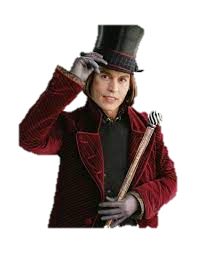 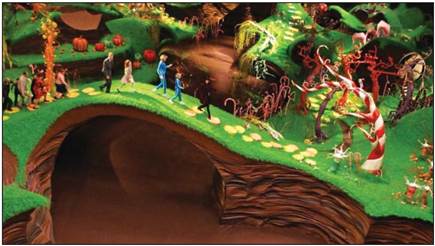 Особисто на мою думку, багато з виноходів Віллі Вонки ніколи не зможуть бути в нашому реальному житті. Але можливо його винаходи будуть підштовхувати нашу фантазію і ми також вигадаємо якийсь схожий прилад або смаколик!)
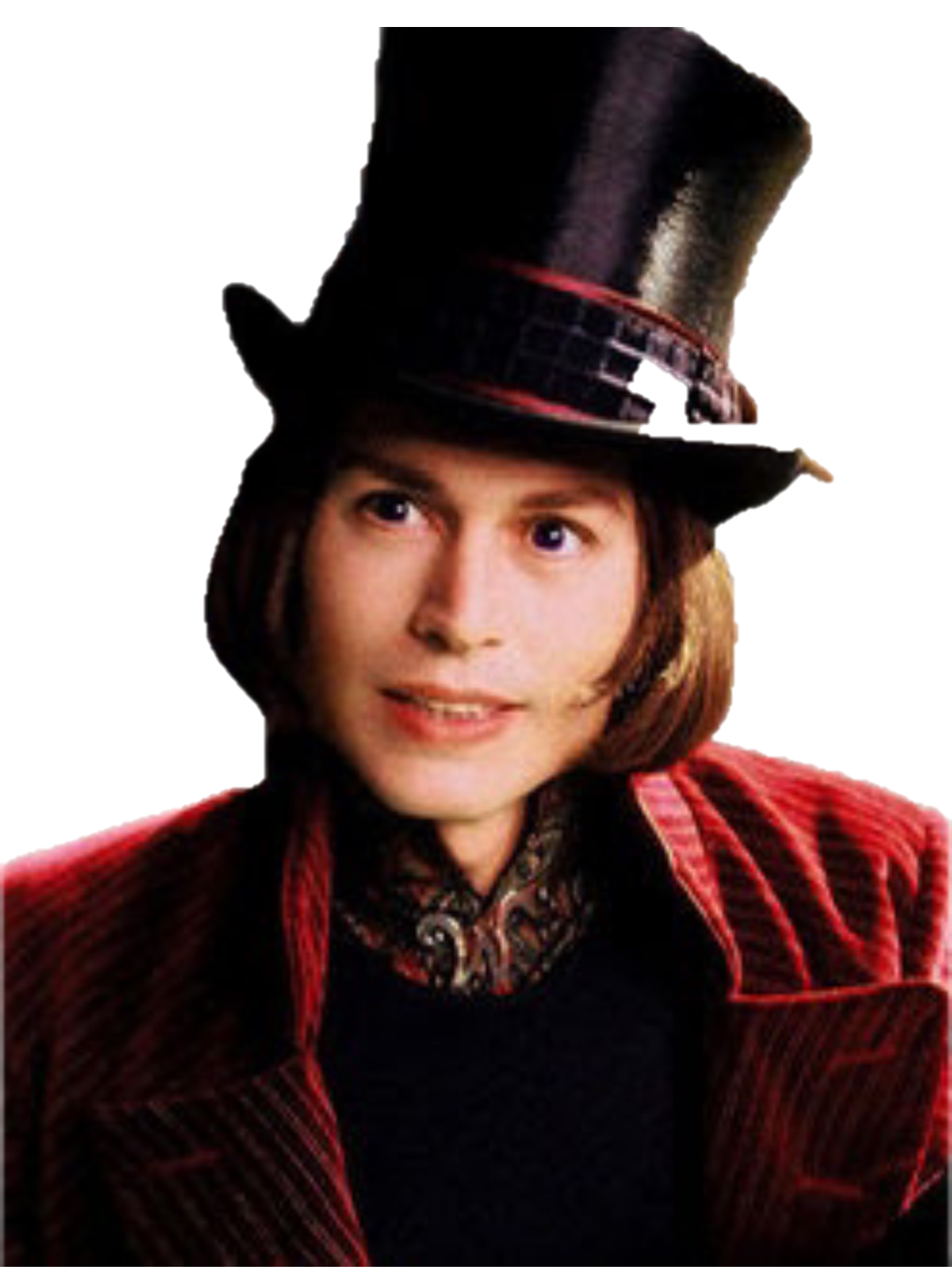